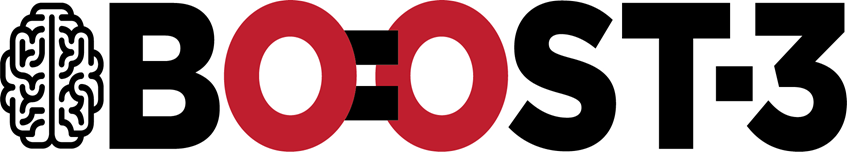 Brain Oxygen Optimization in Severe TBI-Phase 3BOOST3 PIs:Ramon Diaz-ArrastiaLori ShutterBill BarsanSharon Yeatts
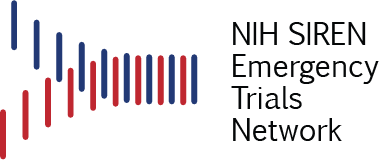 Review of Agenda
SIREN Overview
Introductions
Timelines
Regulatory and WebDCU training
EFIC overview
Protocol Training
Moberg training
Outcomes overview and training
Clinical Standardization
Central IRB; SAE and protocol deviation reporting
Hands on training
Ancillary studies
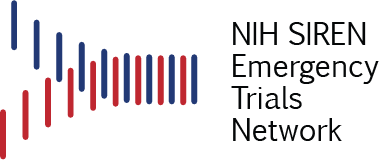 ALIAS 2
RAMPART
ATACH 2
ProTECT
POINT
SHINE
ESETT
Evolution not creation
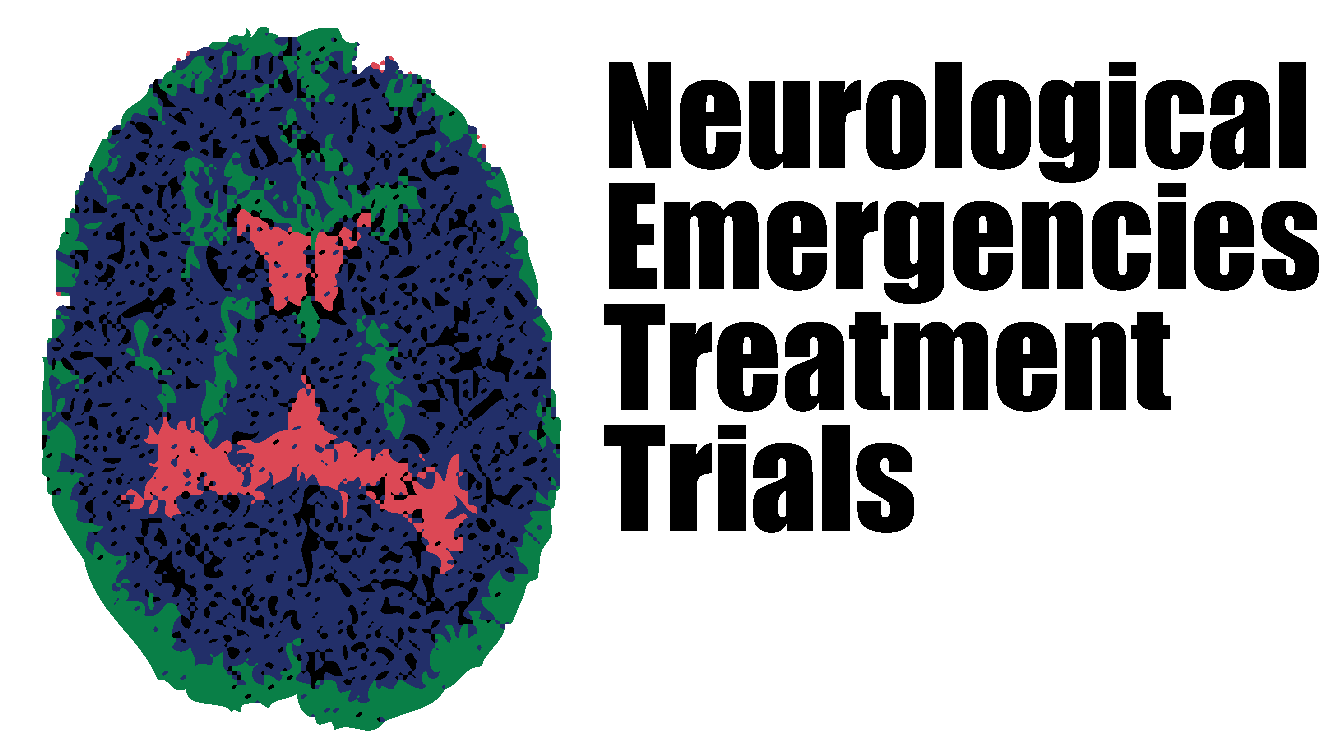 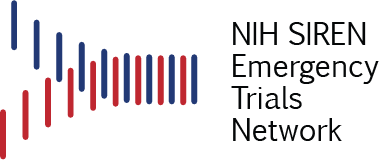 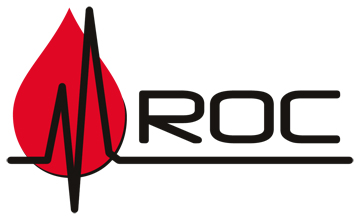 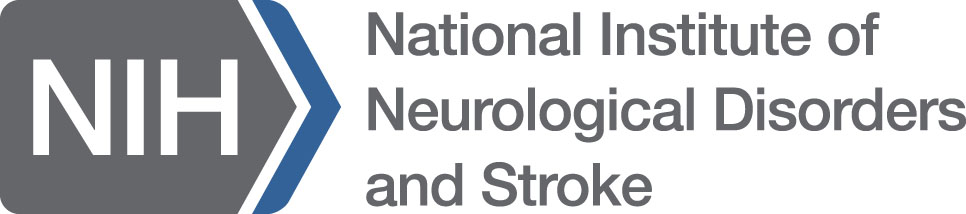 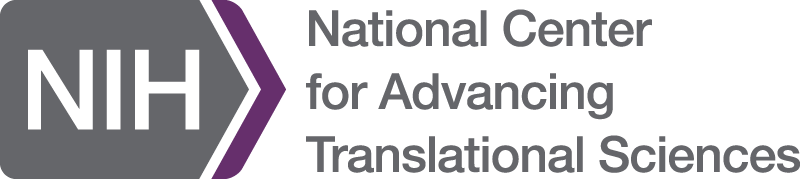 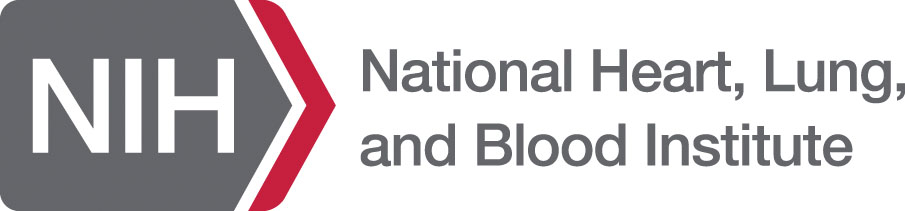 Multiple PIs—CCC and DCC
CCC PIs
	Bill Barsan
	Clif Callaway
	Rob Silbergleit

DCC PIs
	Yuko Palesch
	Valerie Durkalski
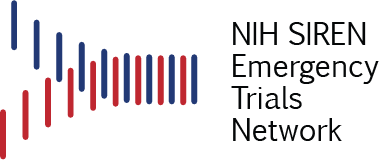 Design principles and organizational values
Focus on early treatment.  
Focus on meaningful outcomes for patients. 
Focus on efficiency. 
Focus on collaboration. 
Focus on transforming the clinical trials enterprise.
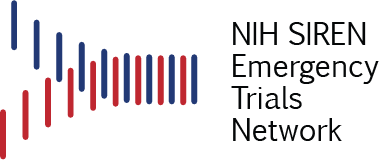 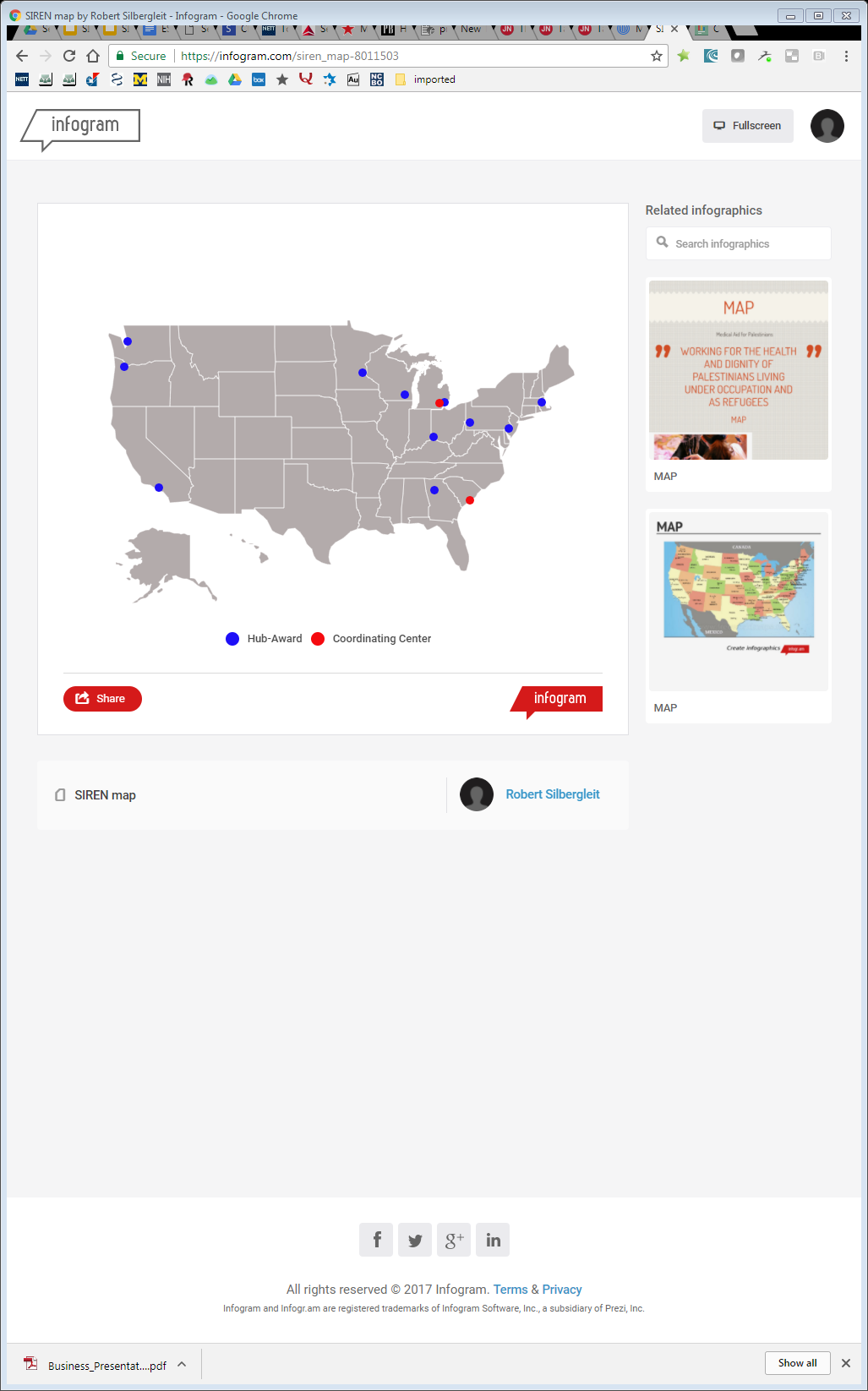 SIREN Grant Awards

Massachusetts General Hospital
Temple University
University of Pittsburgh
Wayne State University
University of Cincinnati
Emory University
Medical College of Wisconsin
University of Minnesota
University of Washington
Oregon Health Sciences University
University of California Los Angeles

Coordinating Centers
University of Michigan
Medical University of South Carolina
Scope of Portfolio
Late learning phase or confirmatory phase trials
Patient oriented outcomes
Controlled efficacy to registry based RCT
Appropriately sized for our scalable network

Primary focus on neurological, cardiac, lung and blood (NINDS/NHLBI)
Secondary focus on other IC portfolios, and health services
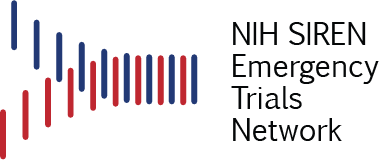 Current Trials
HOBIT—Hyperbaric Oxygen in severe TBI
Late phase 2 trial with 200 patients at 13 sites
7 enrolling sites currently
First patient enrolled July 30, 2018
16 enrollments to date
6 more sites to open by July 2019
BOOST3—Outcomes of severe TBI patients comparing use of brain tissue oxygen with ICP monitoring vs ICP monitoring alone

Other studies in the pipeline
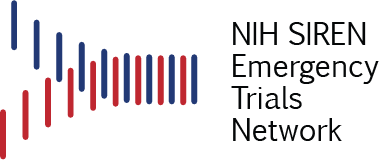 Introductions:NINDS Program DirectorsBOOST3 Principal InvestigatorsBOOST3 Initial Sites
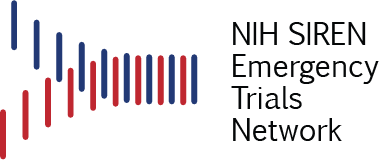 Site Milestone Task Progress
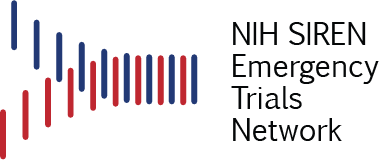 Study Timelines
Complete CC activities 
Approval of CC by Central IRB
Protocol training and certification of site personnel
Readiness call to be released to enroll

Expect first patient in trial by end of April 2019
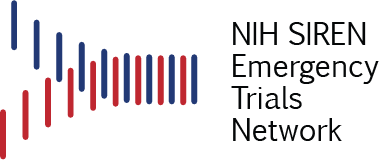 Breaks
Moberg monitor training
Sign up sheet at the Moberg desk for training
Integra monitoring
Raumedic monitoring


PLEASE USE THE BREAK TIME TO STOP BY THE DIFFERENT STATIONS
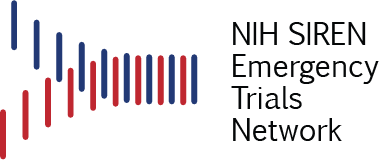 QUESTIONS?
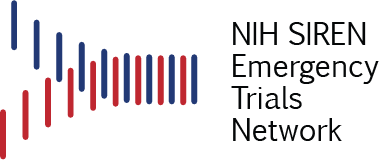